স্বাগতম
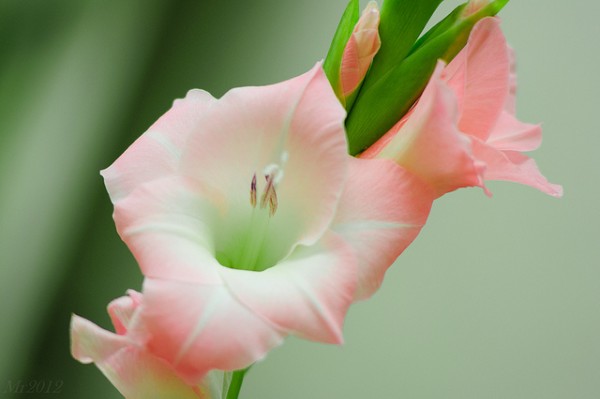 পরিচিতি
শিক্ষক পরিচিতি

মো: কামরুল হাসান স্বপন
সহকারী শিক্ষক
মাতৃপীঠ সরকারি বালিকা উচ্চ বিদ্যালয়, চাঁদপুর।
পাঠ পরিচিতি

শ্রেণি	: ৮মবিষয়	: বিজ্ঞানঅধ্যায়	: তৃতীয় (ব্যাপন, অভিস্রবণ ও প্রস্বেদন)পাঠ      : উদ্ভিদের পানি ও খনিজ লবন শোষন                                        সময়        : ৪০মিনিট
উদ্ভিদের পানি ও খনিজ লবন শোষন
গাছে পানি দেওয়া হচ্ছে
শিকড় দিয়ে পানি পাতা পর্যন্ত পৌছাচ্ছে
শিখনফল
এই পাঠ শেষে শিক্ষার্থীরা......
1. মূলের বিভিন্ন অঞ্চল চিহ্নিত করতে পারবে।
২. ইমবাইবিশন কী বলতে পারবে।
৩. উদ্ভিদের পানি শোষন পদ্ধতি ব্যাখ্যা করতে পারবে।
4. উদ্ভিদের খনিজ লবন শোষন পদ্ধতি বর্ণনা করতে পারবে।
মূলের বিভিন্ন অঞ্চল
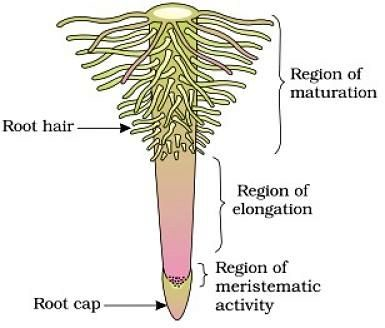 g~j‡ivg AÂj
g~j‡ivg
†Kvl m„wóKvix AÂj
g~jÎ
বিভিন্ন ধরনের কলয়েডধর্মী পদার্থ

                                 , ÷vP©, †mjy‡jvR, wR‡jwUb  BZ¨vw`|  এরা পানি গ্রাহী পদার্থ
Dw™¢‡`i †¶‡Î †Kvl cÖvPxi
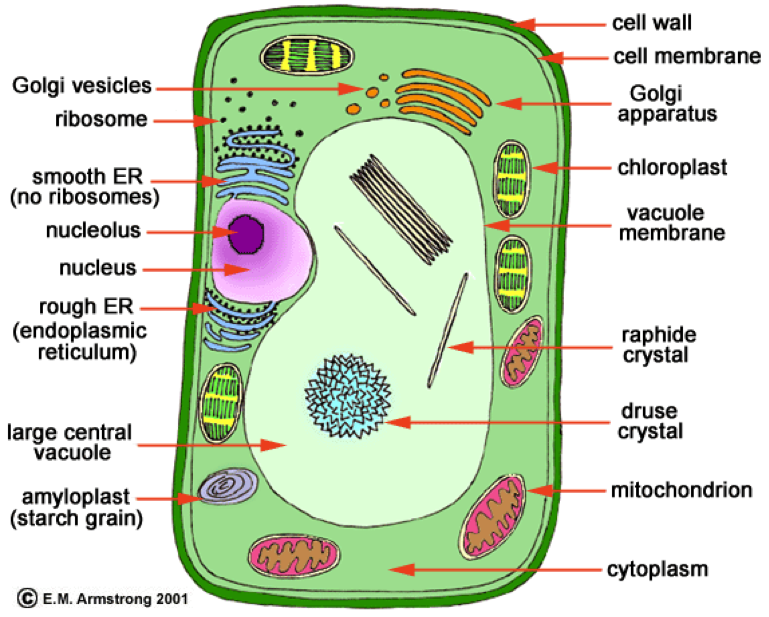 †Kvl cÖvPxi
উদ্ভিদ কোষ
জোড়ায় কাজঃ       ইমবাইনিশন কাকে বলে?
এসো মিলিয়ে নিই: 
Kj‡qWag©x wewfন্ন c`v_© (Dw™¢‡`i †¶‡Î †Kvl cÖvPxi) †h প্রক্রিয়ায় bvbv ai‡bi Zij c`v_©(Dw™¢‡`i †¶‡Î cvwb) †kvlY K‡i Zv‡K BgevBwekb e‡j|
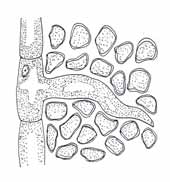 gvwUi KYv
ˆKwkK cvwb
duvKv¯’vb
g~j‡ivg
g~‡ji †Kv‡l Awfmªe‡Yi Øviv cvwb †kvlY
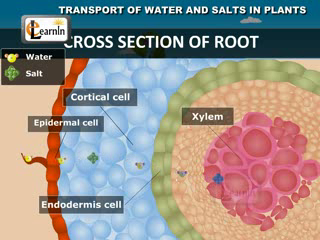 বহিঃস্তর
জাইলেম
মূলত্বক
অন্তঃস্তর
মূল দ্বারা পানি ও খনিজ লবন শোষন
দলীয় কাজ:
একটি গাছের গোড়ায় পানি দিলে কীভাবে শিকড় দিয়ে ভিতরে পৌছায় ব্যাখ্যা কর
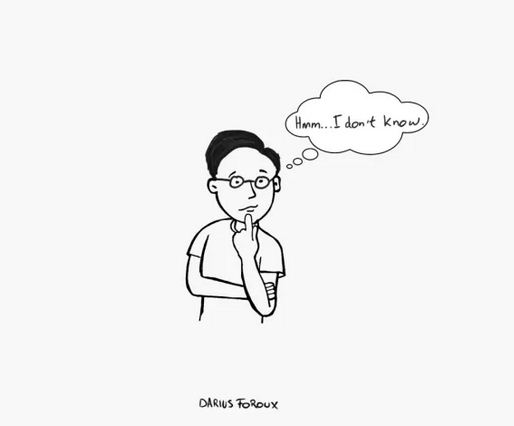 মূল্যায়ন
১। ইমবাইবিশন বলতে কী বুঝ?

২। উদ্ভিদ মাটি থেকে কিভাবে খনিজ লবন শোষন করে?

৩। একটি মূলকে কয়টি অঞ্চলে ভাগ করা হয়?
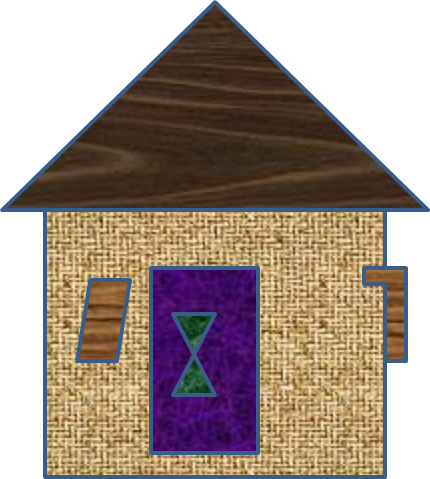 বাড়ির কাজ
উদ্ভিদের পানি ও খনিজ লবন শোষন পদ্ধতি কী একই প্রক্রিয়ায় সম্পন্ন হয় – তোমার মতামত দাও।
ধন্যবাদ
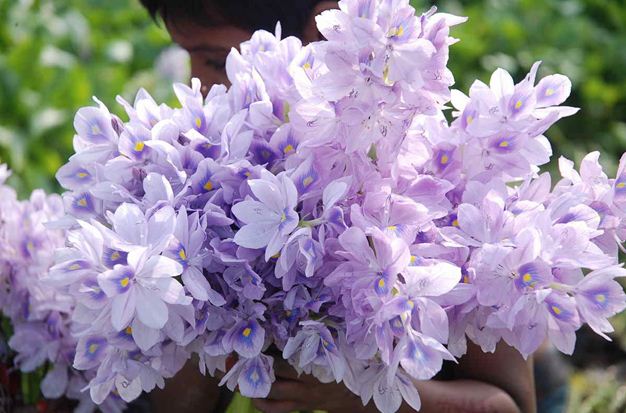